FPGA CPLD Internal Structures
System on ChipParviz Keshavarzi
2017
Rabaey, Chandrakasan and Nikolic  “Digital Integrated Circuits A Design Perspective “, 2002

Haibo Wang, ECE 428   Programmable ASIC Design  
ECE Department, Southern Illinois University
ASIC Design vs FPGA Design
Digital Circuit Implementation Approaches
Custom
Semicustom
Cell-based
Array-based
Standard Cells
Pre-diffused
Pre-wired
Ma
cro Cells
Compiled Cells
(Gate Arrays)
(FPGAs)
Implementation Choices
FPGA v.s. CPLD
Capacitance
Applications
CPLDs
FPGAs
Implement random glue logics or Replace circuits previously implemented by multiple SPLDs
Circuits that can exploit wide AND/OR gates, and do not need a very large number of flip-flops are good candidates for implementation in CPLDs.
FPGAs can be used in various applications: prototyping, FPGA-based computers, on-site hardware re-configuration, DSP, logic emulation, network components, etc.
3-5
Cell-based Design (or standard cells)
Routing channel 
requirements are
reduced by presence
of more interconnect
layers
Standard Cell - Example
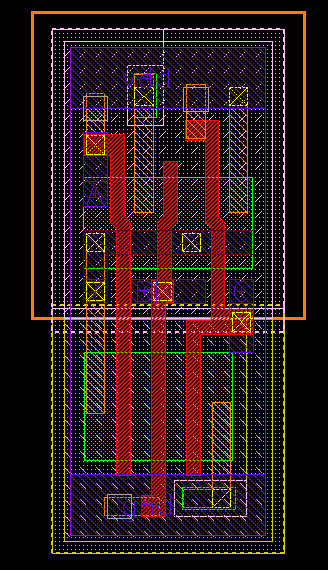 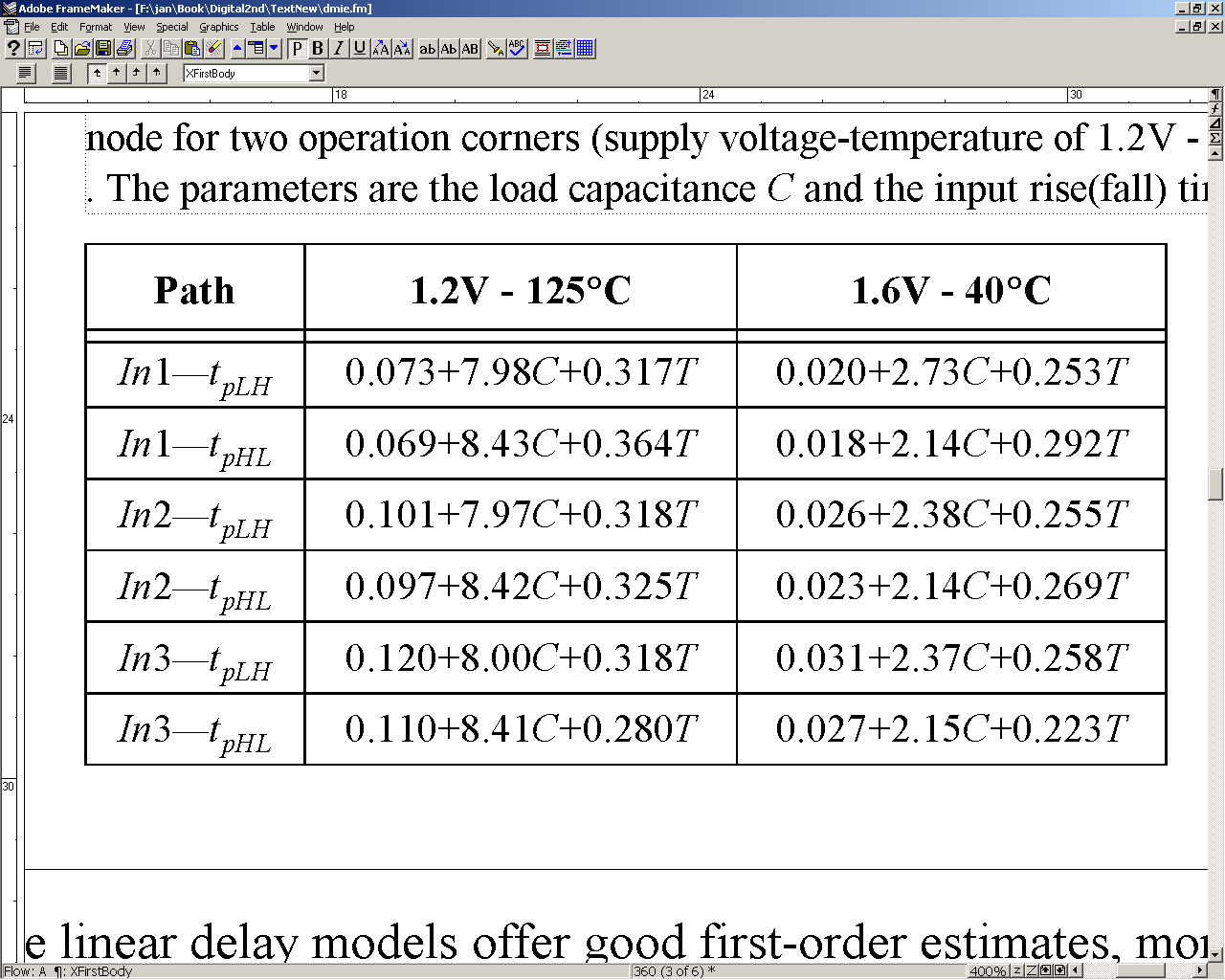 3-input NAND cell
(from ST Microelectronics):
C = Load capacitance
T = input rise/fall time
Array-based
Pre-diffused
Pre-wired
(Gate Arrays)
(FPGAs)
Late-Binding Implementation
Programmable AND Plane
Programmable OR Plane
Programmable Node
Un-programmed
Connect
Disconnect
X
O1
O2
O3
O4
Y
XY
X
XY
Y
XY
XY
X
X
Y
Y
PLA
3-9
Programmable AND Plane
Programmable OR Plane
YZ
XZ
XYZ
XY
?
?
X
Y
XY+YZ
Z
XZ+XYZ
PLA
3-10
PAL
Programmable AND Plane
Fix OR Plane
X
O1
O2
O3
O4
Y
3-11
PAL with Logic Expanders
Programmable AND Plane
Fix OR Plane
?
Logic expanders
3-12
PLA v.s. PAL
PLAs are more flexible than PALs since both AND & OR planes are      programmable in PLAs.
Because both AND & OR planes are programmable, PLAs are expensive      to fabricate and have large propagation delay.
By using fix OR gates, PALs are cheaper and faster than PLAs.
Logic expanders increase the flexibilities of PALs, but result in significant      propagation delay.
PALs usually contain D flip-flops connected to the outputs of OR gates      to implement sequential circuits.
PLAs and PALs are usually referred to as SPLD.
3-13
I
I
I
I
I
I
5
4
3
2
1
0
Programmable
I
I
I
I
3
2
1
0
I
I
I
I
I
I
OR array
5
4
3
2
1
0
Fixed AND array
O
O
O
O
O
3
2
1
0
O
0
0
Indicates programmable connection
Indicates fixed connection
Array-Based Programmable Logic
Programmable
OR array
Fixed OR array
Programmable AND array
Programmable AND array
O
O
O
O
O
O
3
2
1
3
2
1
PLA
PROM
PAL
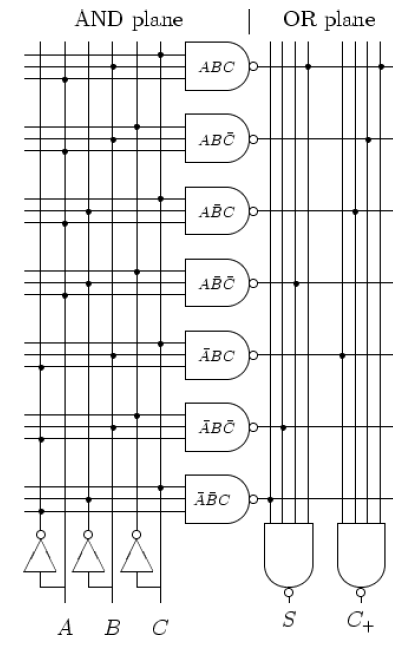 Implementing functions with PLA
1
X
X
X
2
1
0
: programmed node
NA
NA
f
f
1
0
Programming a PROM
PAL 16R8
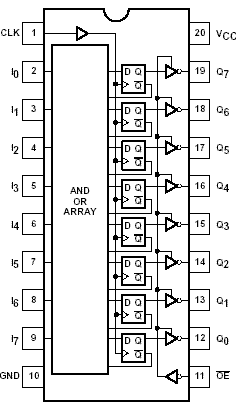 More Complex PAL
Higher capacity devices
Single PAL architecture is not feasible
Programmable logic planes grow too quickly
Multiple PALs integrated together
Complex Programmable Logic Device (CPLD)
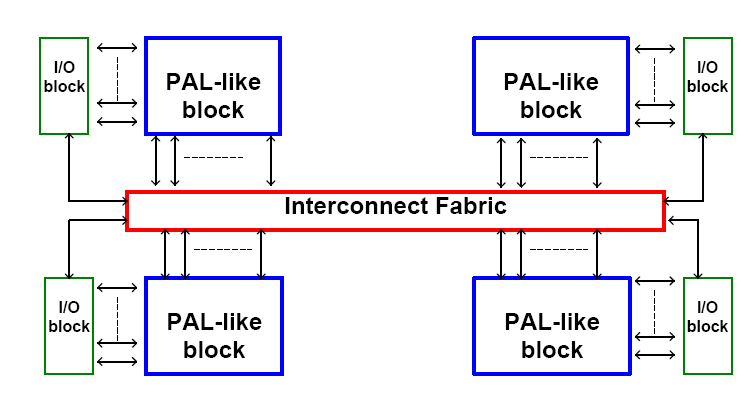 CPLD
PAL-like
block
PAL-like
block
I/O block
I/O block
Programmable interconnect
PAL-like
block
PAL-like
block
I/O block
I/O block
CPLD
A CPLD comprises multiple PAL-like blocks on a single      chip with programmable interconnect to connect the blocks.
CPLD Architecture
3-20
More Complex PAL
i inputs, j minterms/macrocell, k macrocells
From Smith97
Altera MAX CPLD
I/O Cell
LAB (Logic Array Block)
LAB
LAB
LA
(local array)
• • •
LAB
LAB
LAB
LAB
Altera MAX chip
Macroccell
Chip-wide
interconnect
Each LAB contains 16 macrocells
3-22
Macrocell of Altera MAX CPLD
System clock
System enable
Local Array
Clock, clear, preset, enable
3
Programmable 
inversion
OUT
M
Q
D
5
Product term
select
Parallel expander
To next macrocell
114
Macrocell
MAX 9000 has 33 inputs, can you explain why LA has 114 inputs?
3-23
Altera CPLD
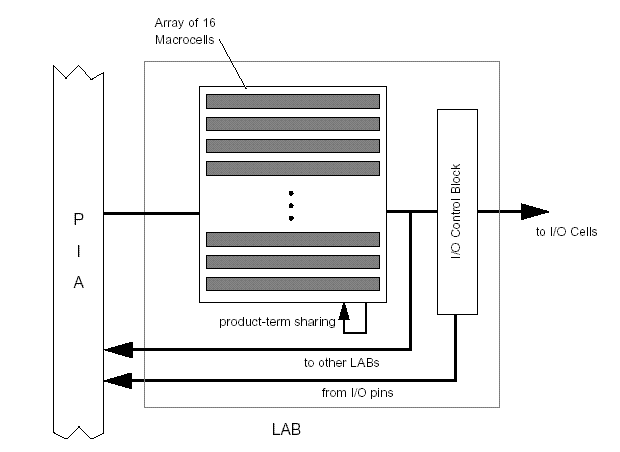 Array of Logic Array Blocks (LABs) 
Programmable Interconnect Array (PIA): Array of interconnect wires
LAB I/O ←PIA→ LAB I/O
Chip I/O ↔ PIA 
Chip I/O ↔ LABs
MAX 7000
MAX 7000 Macrocell
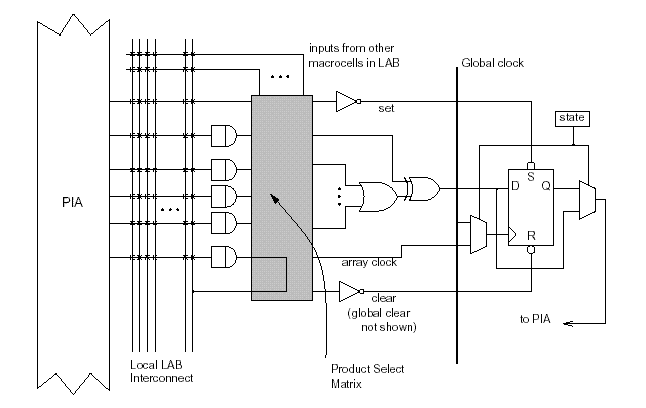 AMD - CPLD
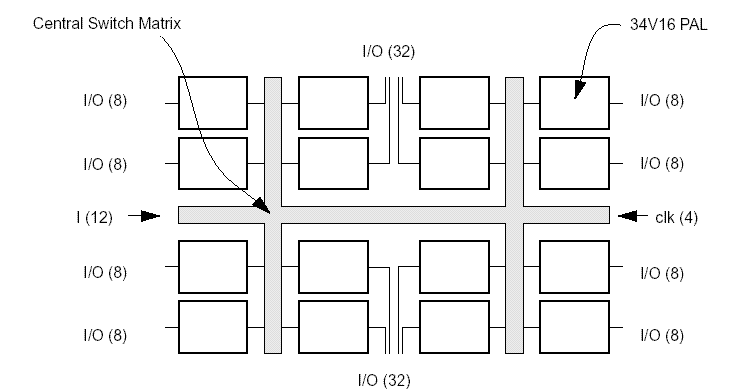 AMD Mach 4 CPLD
t
PIA
LAB1
LAB2
PIA
t
PIA
LAB6
Altera MAX Interconnect Architecture
column channel
row channel
LAB
Array-based
(MAX 3000-7000)
Mesh-based
(MAX 9000)
Courtesy Altera
Definitions
Programmable logic devices (PLDs)
	 (or Field Programmable Device (FPD)):
a general term that refers to any type of integrated circuit used for implementing digital hardware, where the chip can be configured by the end user to realize different designs. Programming of such a device often involves placing the chip into a special programming unit, but some chips can also be configured “in-system”.
Source: S. Brown and J. Rose, FPGA and CPLD Architectures: A Tutorial,
              IEEE Design and Test of Computer, 1996
3-28
Classifications
PLA — a Programmable Logic Array (PLA) is a relatively
                 small FPD that contains two levels of logic, an AND-
                 plane and an OR-plane, where both levels are 
                 programmable 

  PAL — a Programmable Array Logic (PAL) is a relatively
                  small FPD that has a programmable AND-plane
                  followed by a fixed OR-plane

 SPLD — refers to any type of Simple PLD, usually either a
                   PLA or PAL

 CPLD — a more Complex PLD that consists of an
                   arrangement of multiple SPLD-like blocks on a
                   single chip.

  FPGA — a Field-Programmable Gate Array is an FPD
                   featuring a general structure that allows very high
                   logic capacity.
3-29
Array-based
Pre-diffused
Pre-wired
(Gate Arrays)
(FPGA's)
Late-Binding Implementation
Prewired Arrays
Classification of prewired arrays (or field-programmable devices):
Based on Programming Technique
Fuse-based (program-once)
Non-volatile EPROM based
RAM based
Programmable Logic Style
Array-Based
Look-up Table
Programmable Interconnect Style
Channel-routing
Mesh networks
Programming Technologies
Fuse and anti-fuse
fuse makes or breaks link between two wires
typical connections are 50-300 ohm
one-time programmable
Flash
High density
Process issues
RAM-based
memory bit controls a switch that connects/disconnects two wires
typical connections are .5K-1K ohm
can be programmed and re-programmed easily (tested at factory)
Xilinx FPGAs - 32
Fuse-Based FPGA
antifuse polysilicon
ONO dielectric
n
antifuse diffusion
+
2
l
Open by default, closed by applying current pulse
From Smith97
FPGA
FPGA consists of an array of programmable basic logic     cells surrounded by programmable interconnect.
FPGA Structure
Programmable 
interconnect
Logic cell
I/O Cell
3-34
Field-Programmable Gate Arrays
Logic blocks
to implement combinationaland sequential logic
Interconnect
wires to connect inputs andoutputs to logic blocks
I/O blocks
special logic blocks at peripheryof device for external connections
Key questions:
how to make logic blocks programmable?
how to connect the wires?
after the chip has been fabbed
Xilinx FPGAs - 35
FPGAs
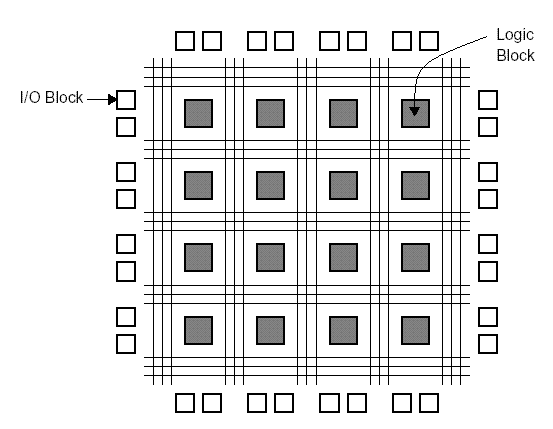 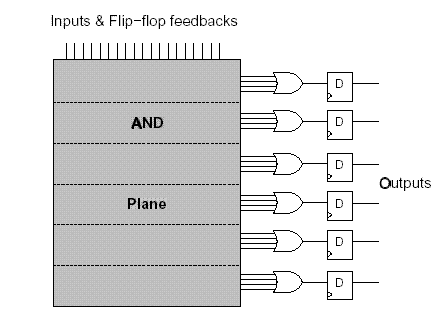 Configuration
A
B
S
F=
0
0
0
0
0
X
1
X
0
Y
1
Y
0
Y
X
XY
X
0
Y
XY
Y
0
X
XY
Y
1
X
X
Y
+
1
0
X
X
1
0
Y
Y
1
1
1
1
2-input MUX as programmable logic block
A
0
F
B
1
S
Implementing Logic functions with LUTs
Each logic block in an FPGA has a small number of inputs and outputs
The most commonly used logic block is a lookup table (LUT), which contains storage cells that are used to implement a small logic function
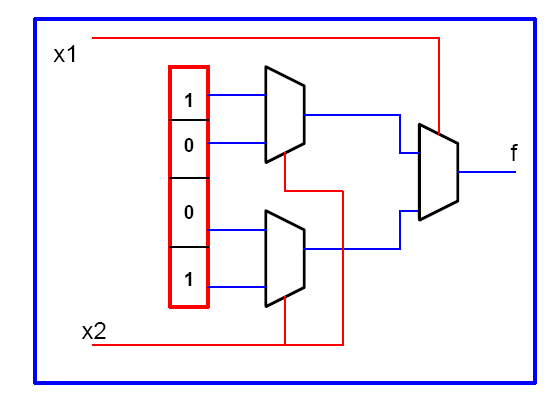 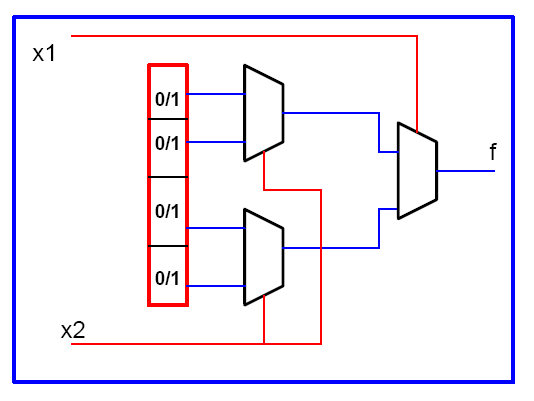 Two-input LUT
In
Out
Out
00
0
01
1
10
1
Memory
11
0
ln1
ln2
LUT-Based Logic Cell
Configuration
A
B
S
F=
0
0
0
0
0
X
1
X
0
Y
1
Y
0
Y
X
XY
X
0
Y
XY
Y
0
X
XY
Y
1
X
X
Y
1
1
0
X
X
1
0
Y
Y
1
1
1
1
2-input mux as programmable logic block
A
0
F
B
1
S
Logic Cell of Actel Fuse-Based FPGA
Look-up Table Based Logic Cell